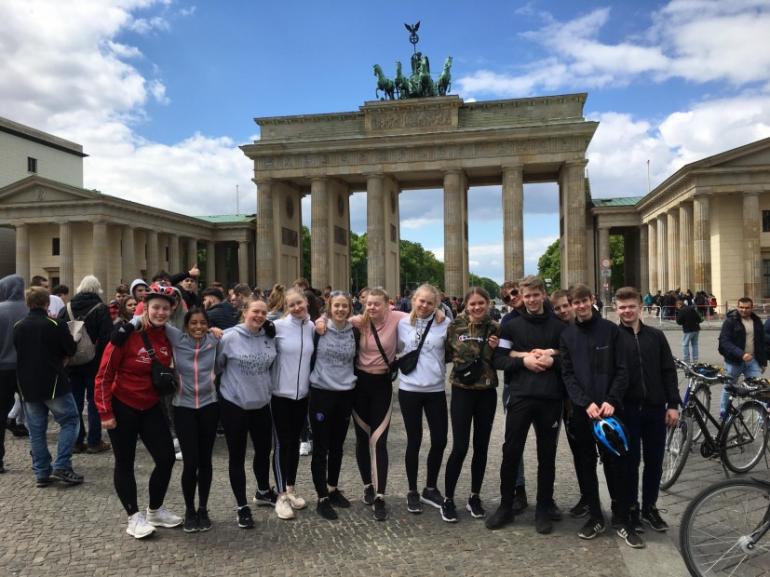 B
E
R
L
I
N
 

2
0
2
3
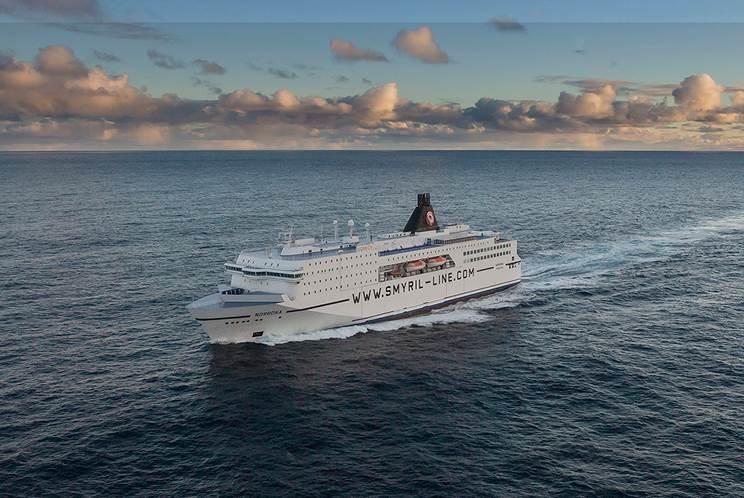 B
E
R
L
I
N
 

2
0
2
3
Ferðin byrjar umborð
Berlin 2023
Ferðaætlan
Íroknað prísin er:
Ferðin við Norrønu við 3 máltíðum um dagin; bussar til Berlin; gisting v/ morgunmati og gjald fyri útferðir við ferðaleiðarum í Berlin.
Tórshavn - Hirtshals 02. mars
Hirtshals – Berlin 04. mars
Berlin 04. – 10. mars
Berlin - Hirtshals 10. mars
Heimkoma 13. mars
Berlin 2023
Berlin Tiergarten Hotel

Turmstraße 25, 10559 Berlin
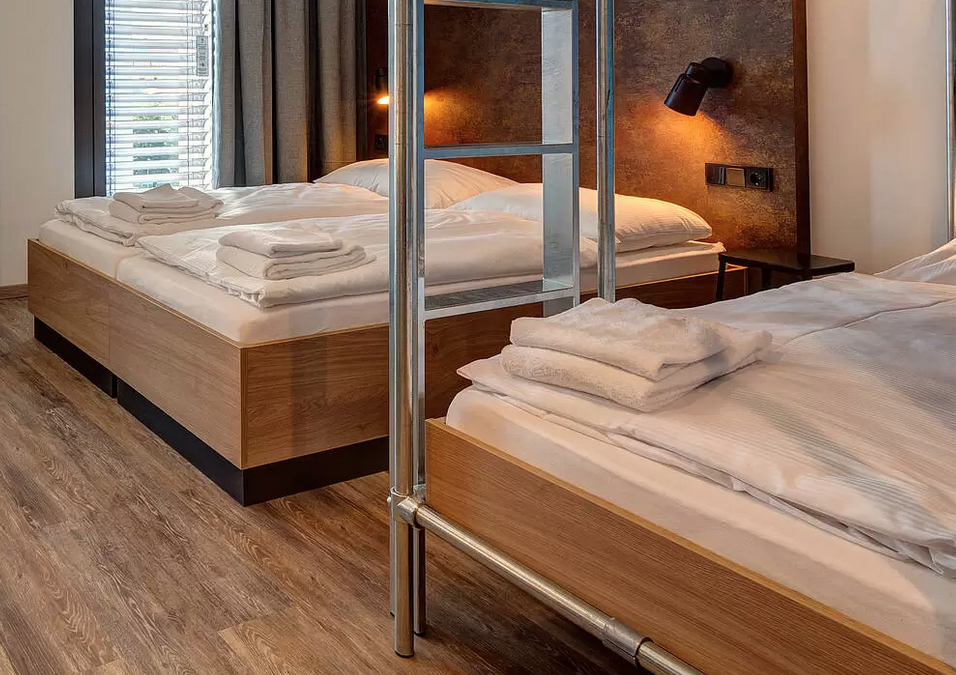 Vegleiðandi skrá
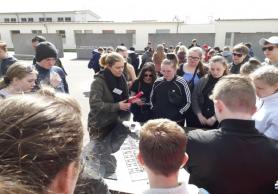 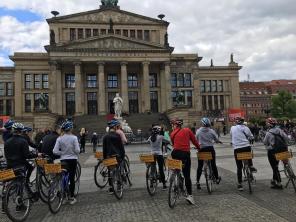 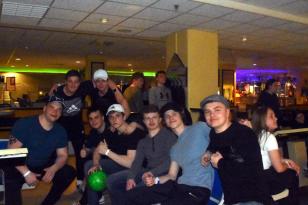 Sunnudagur 5. mars
Berliner Dom
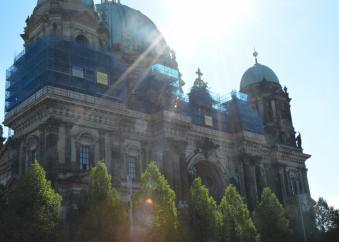 Sunnudagur 5. mars
Stasi fongsulið
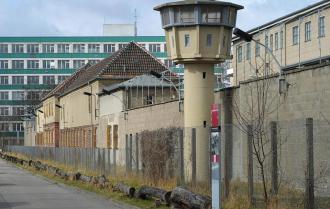 Mánadagur 6. mars
Berlin on bike
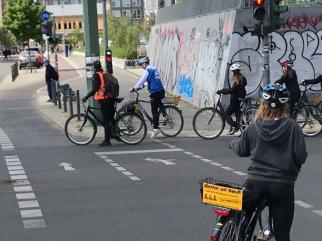 Týsdagur 7. mars
OL-leikvøllurin
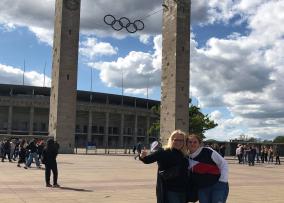 Týsdagur 7. mars
Sachsenhausen (týningarlegan)
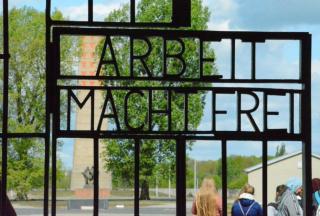 Mikudagur 8. mars
Checkpoint Charlie
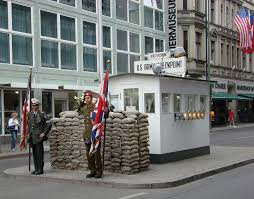 Hósdagur 9. mars
Tropical Island
Baðiland
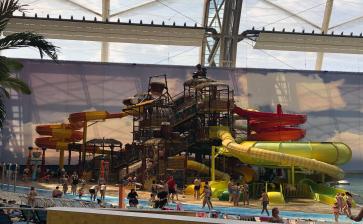 Fríggjadagur 10. mars
Frídagur - fráferð
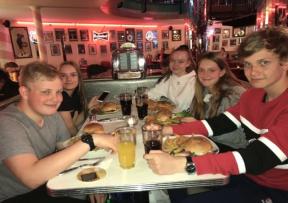 Breytir
Sjóvinnubreytin: Evald Rasmussen
Handverksbreytin: Hans Nielsen
Kostbreytin: Jacoba Lervig
Ítróttarbreytin: John Petersen
Sniðbreytin: Una Weihe
Tónleikabreytin: Joan Samuelsen
Íverksetarabreytin: Ingi á Smið og Miriam N. Johannesen
Aage Nybo og Peter H. Niclasen
Leiðreglur á ferðini
Øll møta til ásettu tíðir
Fylgjast í ásettu bólkunum
Øll taka upp eftir sær
Ikki er loyvt at nýta rúsdrekka
Hentir upplýsingar:
Ferðapass 

Tryggingar (ferðatrygging+avlýsingartrygging)

Lummapeningur 

Spurningar: namx@namx.fo

Ferðatelefon: 21 10 74

Kunning: http://www.namx.fo/

Serlig atlit - kontaktlærarar